EL Commons
portail collaboratif par et pour 
les utilisateurs des produits Ex Libris
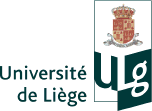 François Renaville , ULg
Assemblé générale de l’ACEF, Liège, 14 janvier 2010
EL Commons
Né de :
		la volonté de rassembler des développements locaux, 	des extensions créées par des clients liés à des 	composants open source des logiciels commerciaux 	d’Ex Libris
			  hybride
Créé en 2007 
Hébergé par Ex Libris
Géré par l’IGeLU et ELUNA
Ex Libris assure le support technique
Accessible à tous les clients Ex Libris
Appartient à la communauté des  utilisateurs
Composé de deux plates-formes :
Une zone wiki
Une zone CodeShare
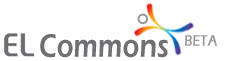 Deux plates-formes (I)
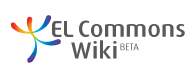 Wiki
trouver et échanger des astuces, des tuyaux, des how-to liés aux produits EXL
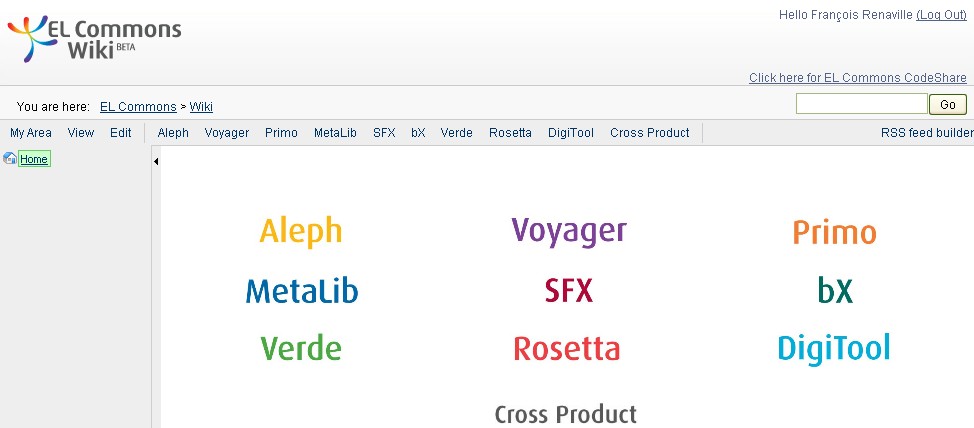 Deux plates-formes (II)
CodeShare 
trouver et proposer des extensions de codes pour les interfaces ouvertes des produits EXL. 
Chacun est libre de télécharger et améliorer ces extensions, scripts, etc.

Avec deux sous-parties :
Open Interfaces (par EXL)
Code Contributions par les utilisateurs

 The reason for being !
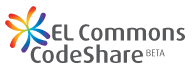 Deux plates-formes (III)
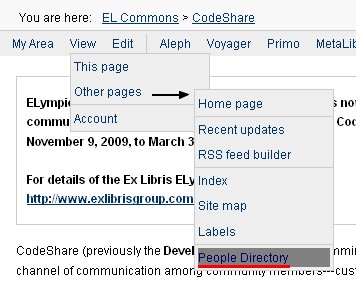 Un annuaire (People Directory)
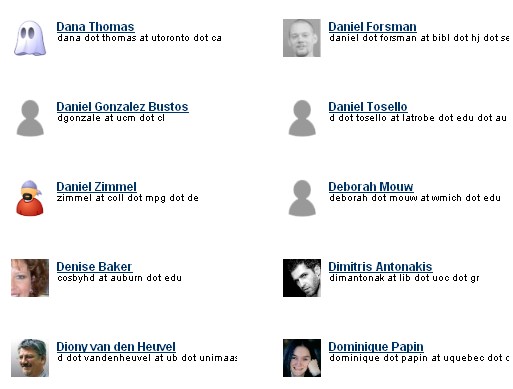 Deux plates-formes (IV)
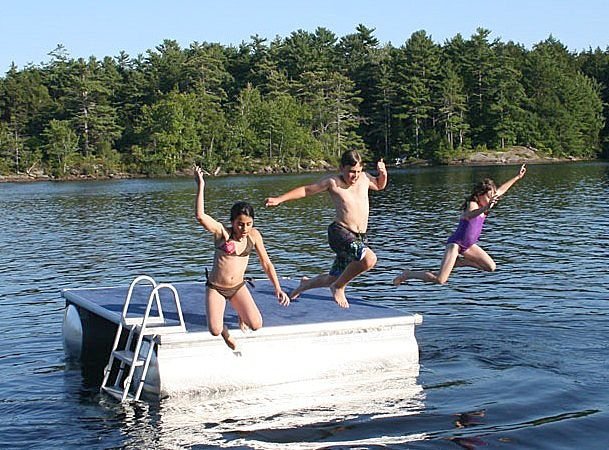 Pour chacune des plates-formes :
Éditeur traditionnel WYSIWYG
Folksonomie (tags)
Alerte pour les nouveautés (RSS, e-mail)
Possibilité de joindre des fichiers
Possibilité de laisser des commentaires
Structure similaire (produits)
Accès
Où ?
http://www.exlibrisgroup.org 

Comment ?
Avec le login Docportal (mdp sensible à la casse !)
Se créer un login personnel, nécessaire si l’on veut contribuer au wiki ou accéder à CodeShare
Contenu (I)
Nombre de pages :
du Wiki : 		1112

de CodeShare : 	204

dont en Code Contributions :
ALEPH : 	37
SFX : 	18
MetaLib : 	14
Primo : 	10
DigiTool : 	1
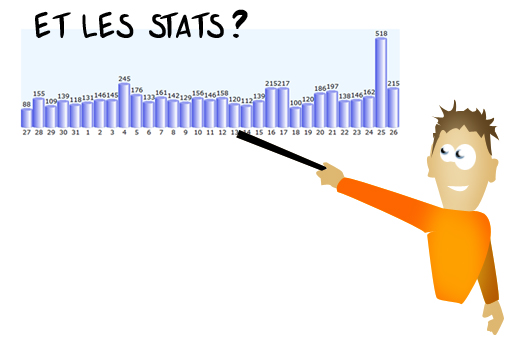 Contenu (II)
Exemples de contenus de CodeShare :
ALEPH
Create a custom RSS feed using XML export
Export ebooks from ALEPH to SFX
ALEPH Mobile opac
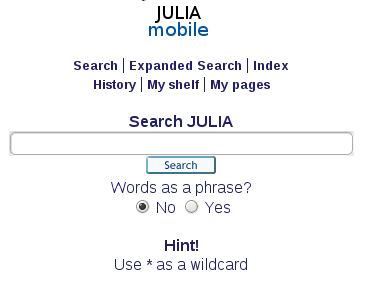 Contenu (III)
AddThis bookmarking from Aleph full record
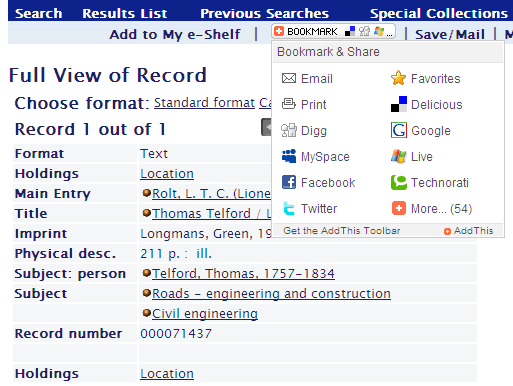 Contenu (IV)
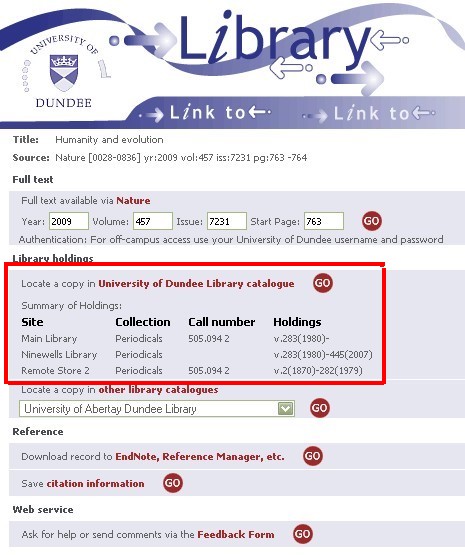 SFX
Persistent linker for SFX 
	(AARLINK)

Improved display of 
	Aleph holdings in 
	SFX menu
Contenu (V)
MetaLib
Discoverable popup menu for Find Database
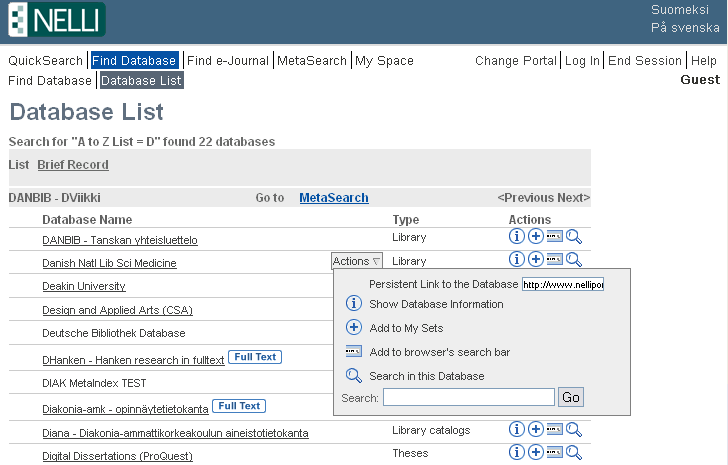 Contenu (VI)
Make MetaLib sessions stay alive (not time out)

Search provider browser plugins for MetaLib quicksets
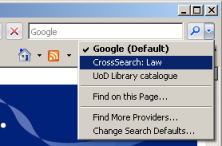 Contenu (VII)
Persistent Links Generator for MetaLib UI
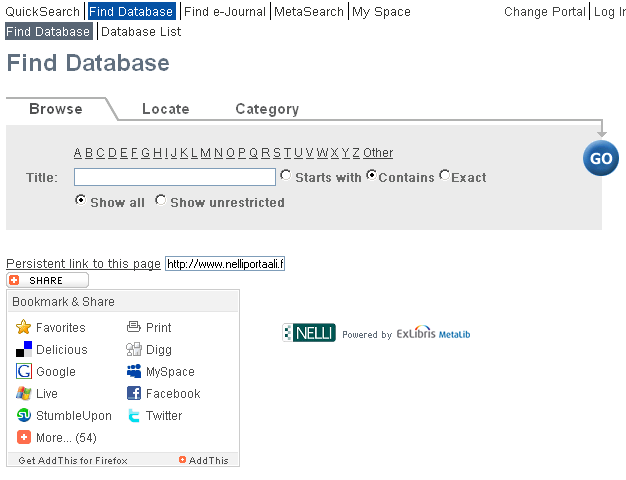 Statistiques d’utilisation (I)
Visites entre le 9/11/09 et le 9/12/09 :
5.148 visites
37.578 visualisations (moyenne de 7,3 pages par session)
5’ 58’’ en moyenne par session
Connexions à partir 
de 74 pays
en 52 langues
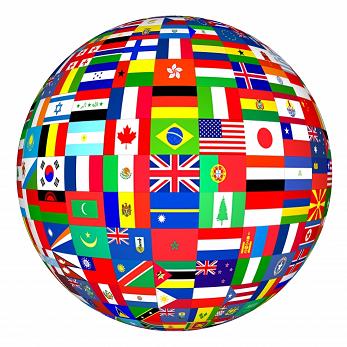 Statistiques d’utilisation (II)
Accès :
63,68% en accès direct
15,25% via des liens
21,08% via des moteurs de recherche

Navigateurs : 
Firefox	57,19%
Internet Explorer 	32,46%
Chrome 	4,66%
Safari 	4,53%
Opera 	0,49%
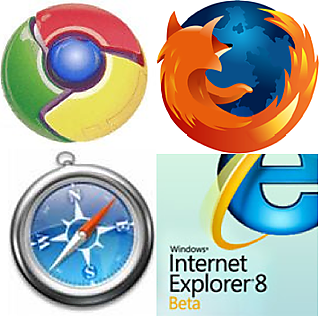 Statistiques d’utilisation (III)
Nbre d’utilisateurs : 2.680
		dont :
117 ont contribué au Wiki
19 ont contribué à CodeShare


		et dont :
+/- 70 utilisateurs .fr


(chiffres de la mi-décembre 2009)
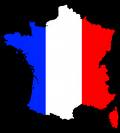 Statistiques d’utilisation (IV)
Sur ces +/- 70 utilisateurs .fr :
6 personnes sont présentes à cette AG
	
	NB :
	Sur les 28 27 24 inscrits à l’AG :
10 ont un compte EL Commons, dont :
6 .fr
4 .be
Statistiques d’utilisation (V)
Sur ces +/- 70 utilisateurs .fr : 
toutes les institutions clientes d’EXL France !
1) Bibliothèque Inter-Universitaire [Montpellier] 
2) Bibliothèque Inter-Universitaire de la Sorbonne
3) Bibliothèque Inter-Universitaire de Sain
4) Bibliothèque municipale de Mulhouse
5) Bibliothèque municipale des Ulis 
6) Bibliotheque Nationale de France
7) INIST 
8) Paris 6 University
9) Paris 8 University - Saint-Denis 
10) Paris IV - Sorbonne
11) Université Catholique de Lyon
12) Université de Franche-Comt?
13) Université de Picardie
14) Université Joseph Fourier - Grenoble 1
15) Université Paris X
16) Université Bretagne Occidentale
17) Universite d'Angers
18) Université Paris III Censier - Sorbonne Nouvelle
19) Université Paris V - Descartes
20) Universite Paris XII
21) Universités de Toulouse (PRES)
22) …
Pour finir
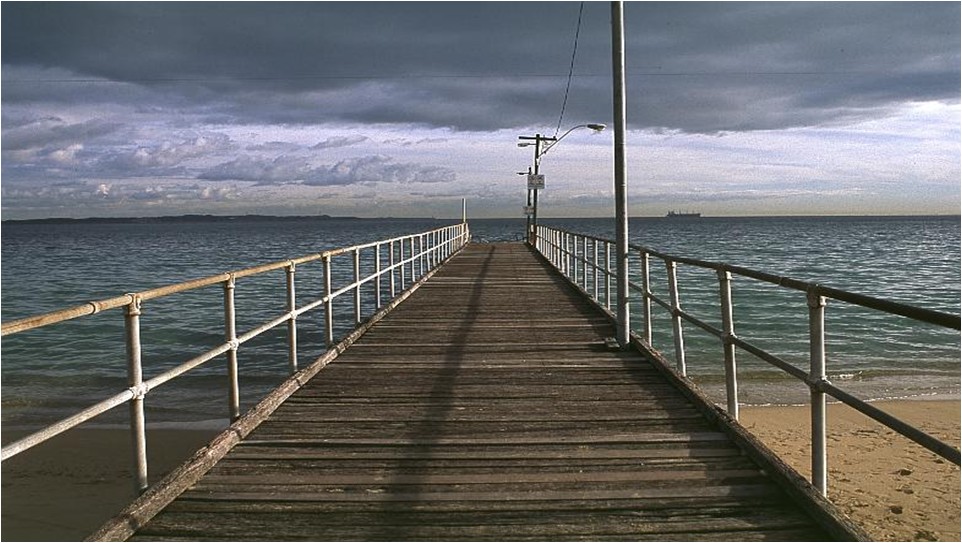 Peut mieux faire…



Et pourquoi ne pas y participer 
et plonger dedans ?